«Дети должны учится вместе!»
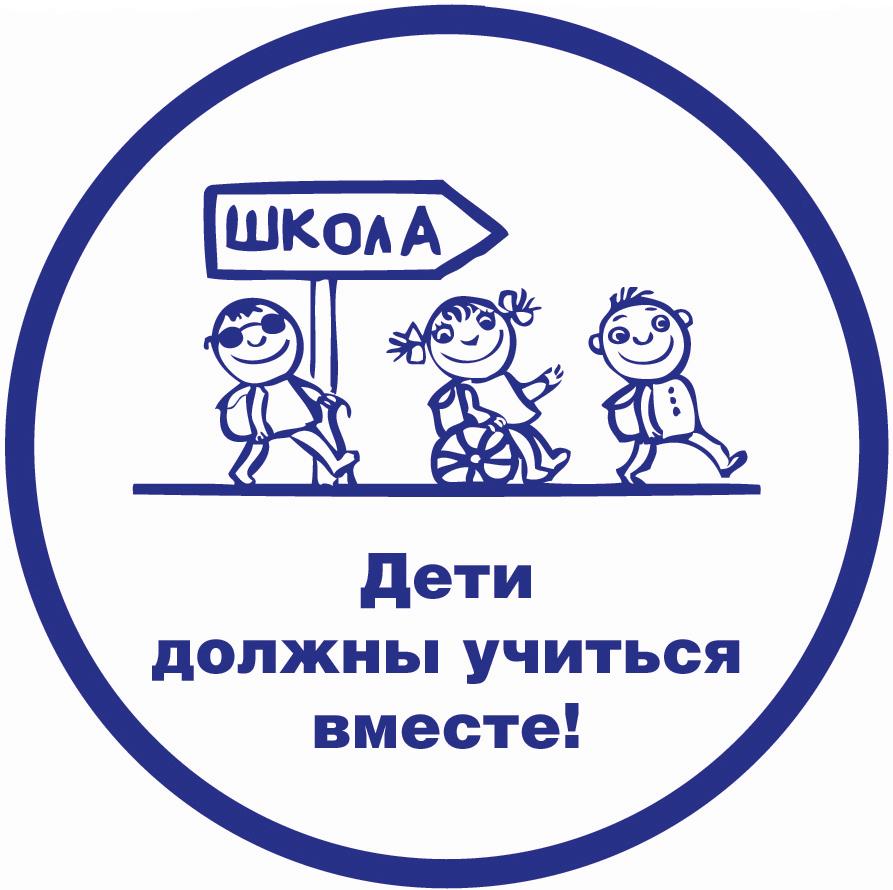 Задачи:
Цель Проекта:
Привлечение внимания учащихся школы и общественности к проблемам детей с ограниченными возможностями по здоровью и детям – инвалидам и формирование позитивного отношения к инклюзивному образованию детей.
-Подготовка учащихся школы и общественности к принятию идей инклюзивного образования, понимания его задач;
-Осуществление мероприятий по оказанию практической помощи лицам, нуждающимся в поддержке, в том числе детям-инвалидам;
-Развитие у членов школьной детской организации инициативы по оказанию помощи больным ровесникам, поощрение их личного желания добровольно и бескорыстно заботится о них;
-Формирование толерантного отношения у детей к сверстникам с ограниченными возможностями здоровья.
По состоянию на 08.10.2014г. В Воронежской области 5734 ребёнка – инвалида.
Из них 4098 от 7 до 18 лет; 3847 проживают в городской местности; 1877 – в сельской.
130 детей – инвалидов проживают в Павловском районе, из них – 101 школьного возраста. В школе глухонемых – 55 детей, в школе слабовидящих – 86.
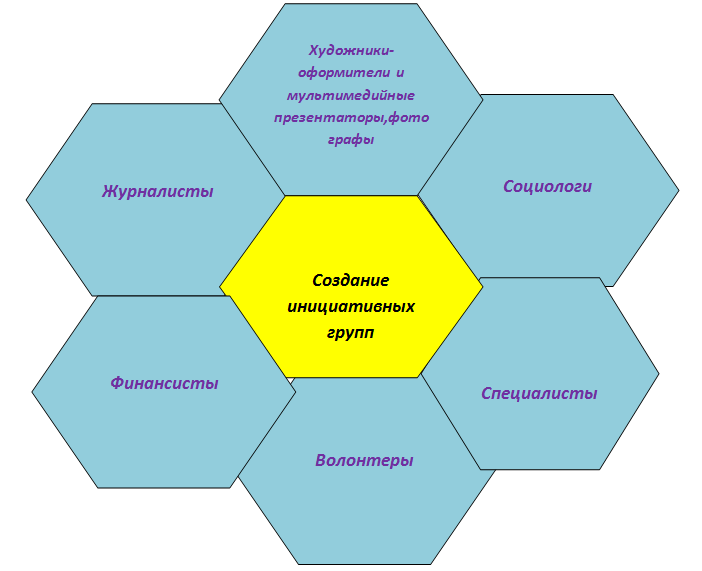 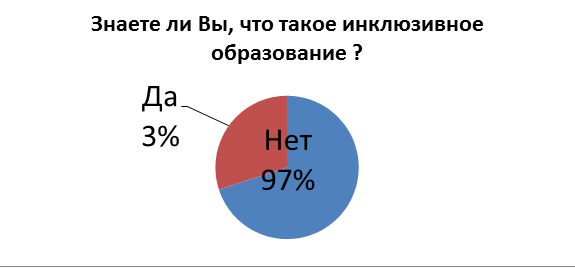 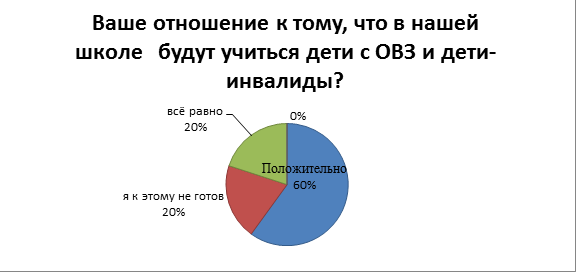 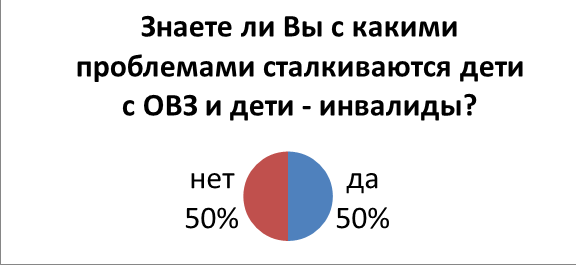 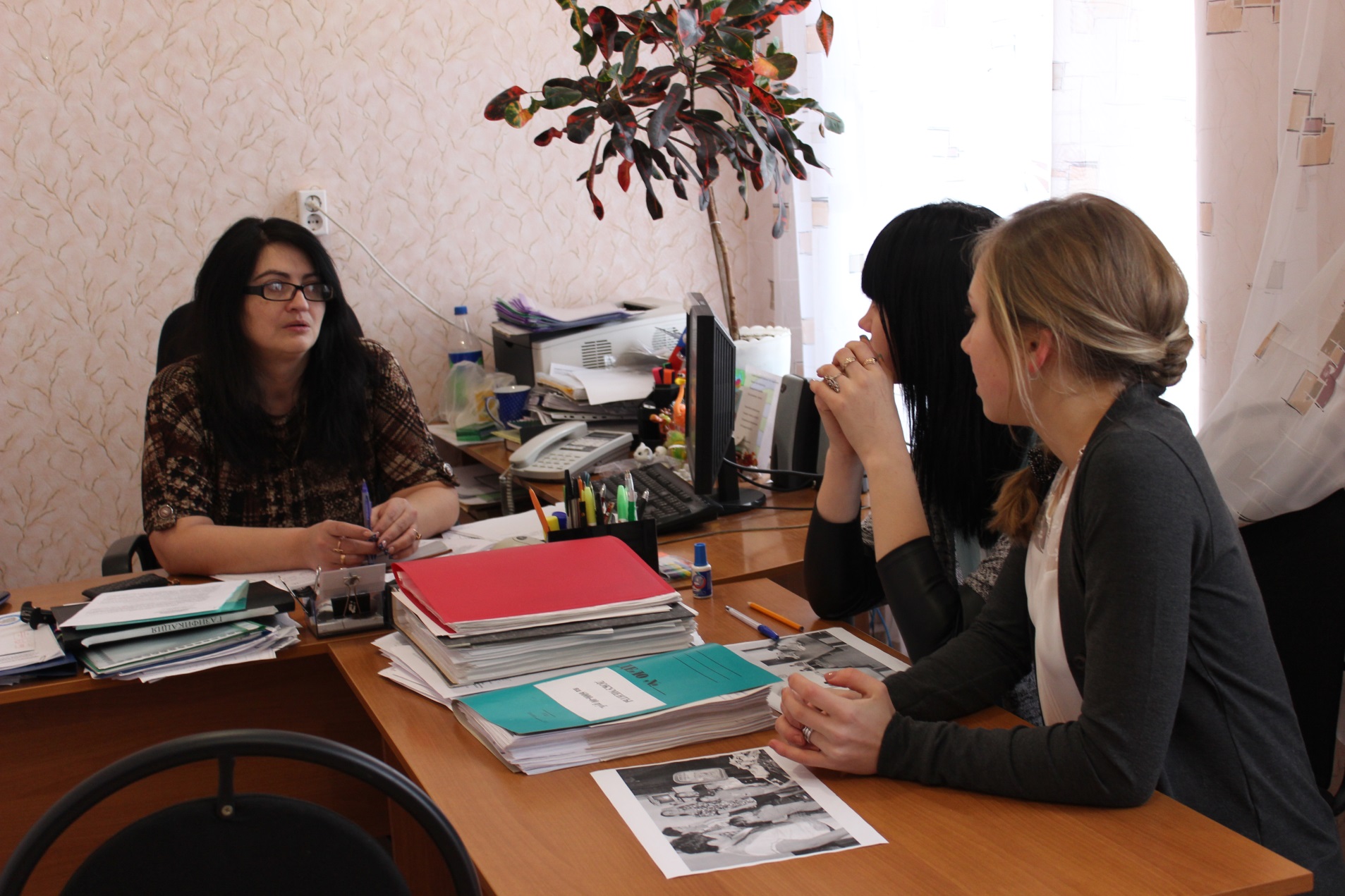 Нормативная база:
 -Указ президента РФ от 01.06.2012г. №761 «О    национальной стратегии действий в интересах детей на 2012-2017гг.»;
- Федеральный закон от 29.12.2012г. №273-ФЗ «Об   образовании в РФ»;
- Письмо Министерства образования и науки РФ от 07.06.2013г. №ИР -535/07 «О коррекционном и инклюзивном образовании детей»;
- Государственная программа «Доступная среда» на 2014-15гг.
Смета проекта.
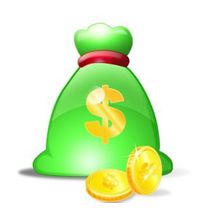 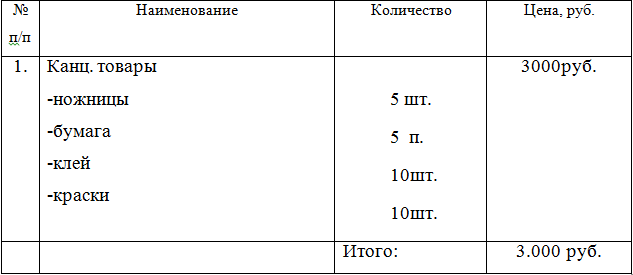 Заместитель главы администрации по социальным вопросам  Павловского муниципального района  Рублёвская Е.Н.
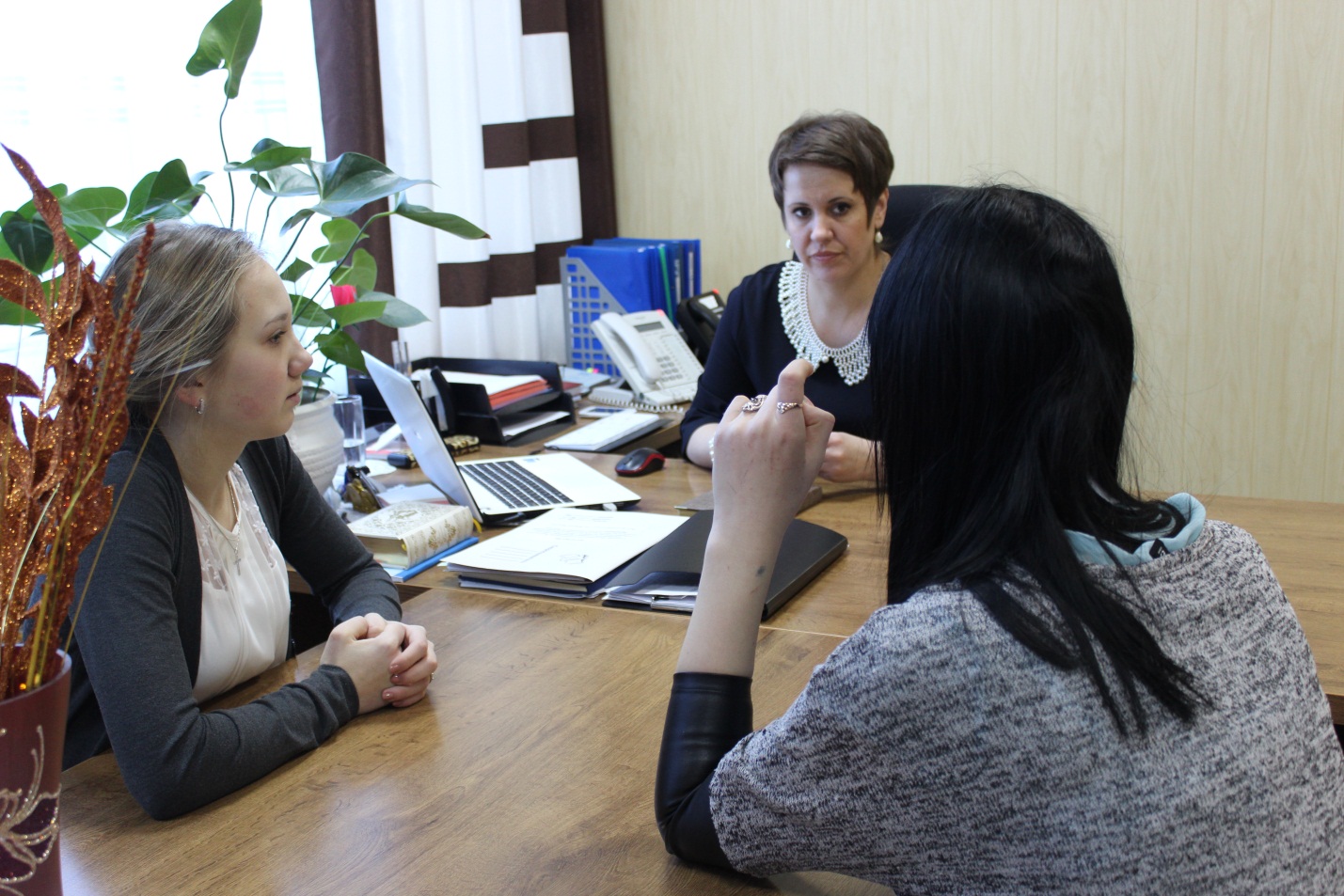 Главный специалист муниципального отдела по образованию , молодежной политике и спорту  Пулина С.А.
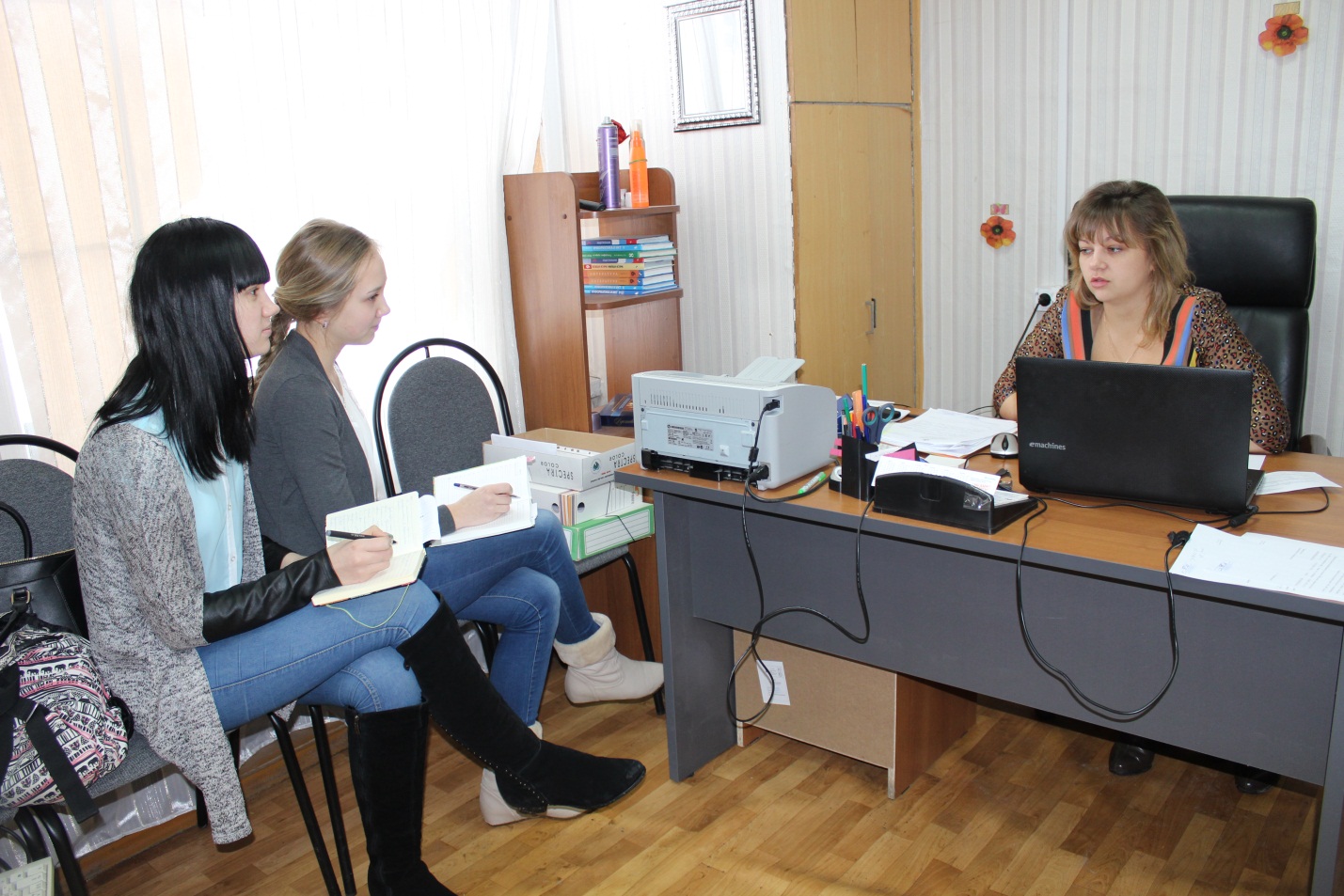 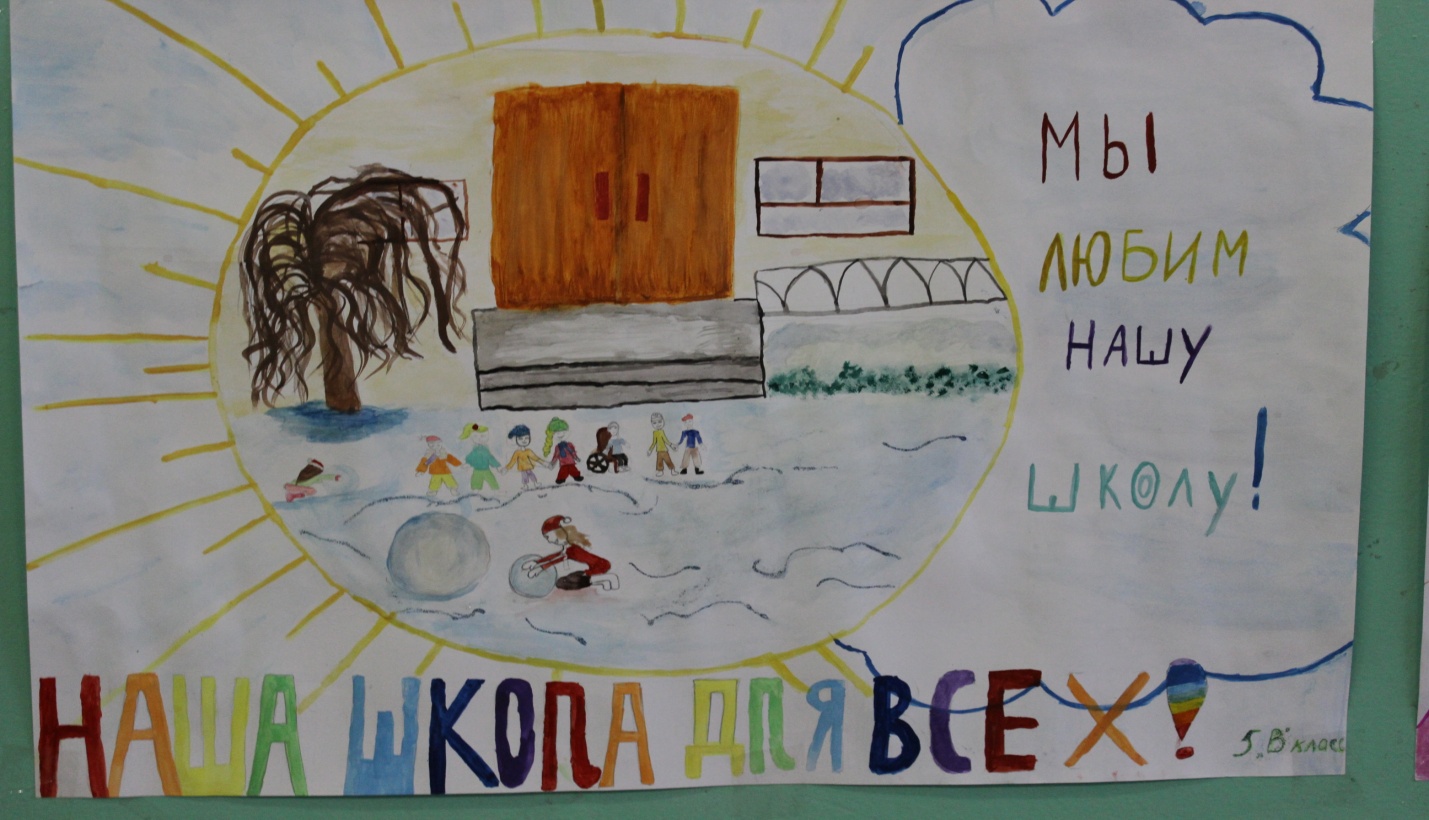 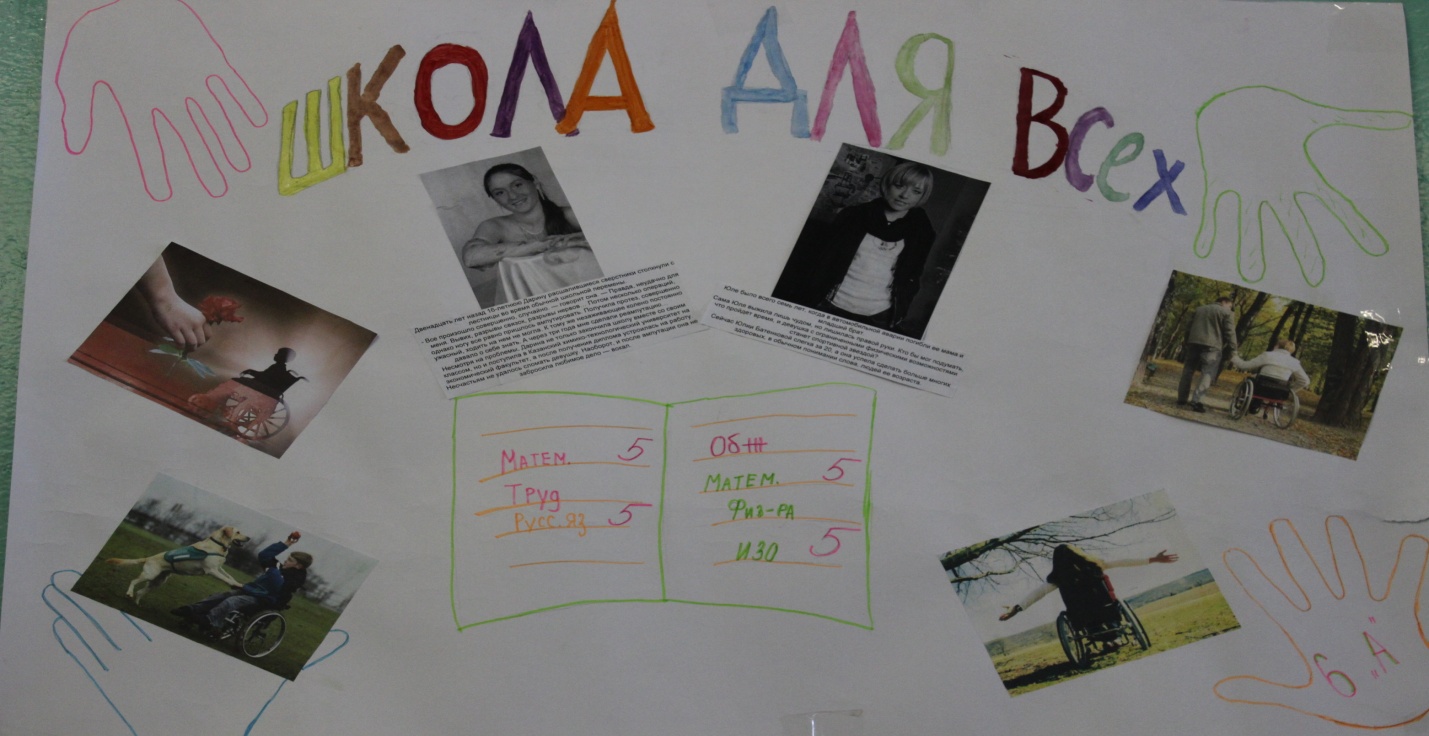 «Крещенский сочельник»
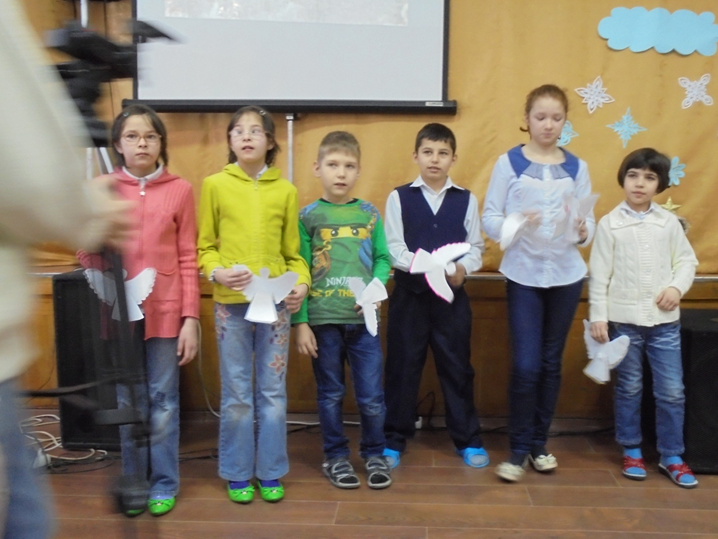 «Урок доброты в 1 «А» и 1 «В» классах»
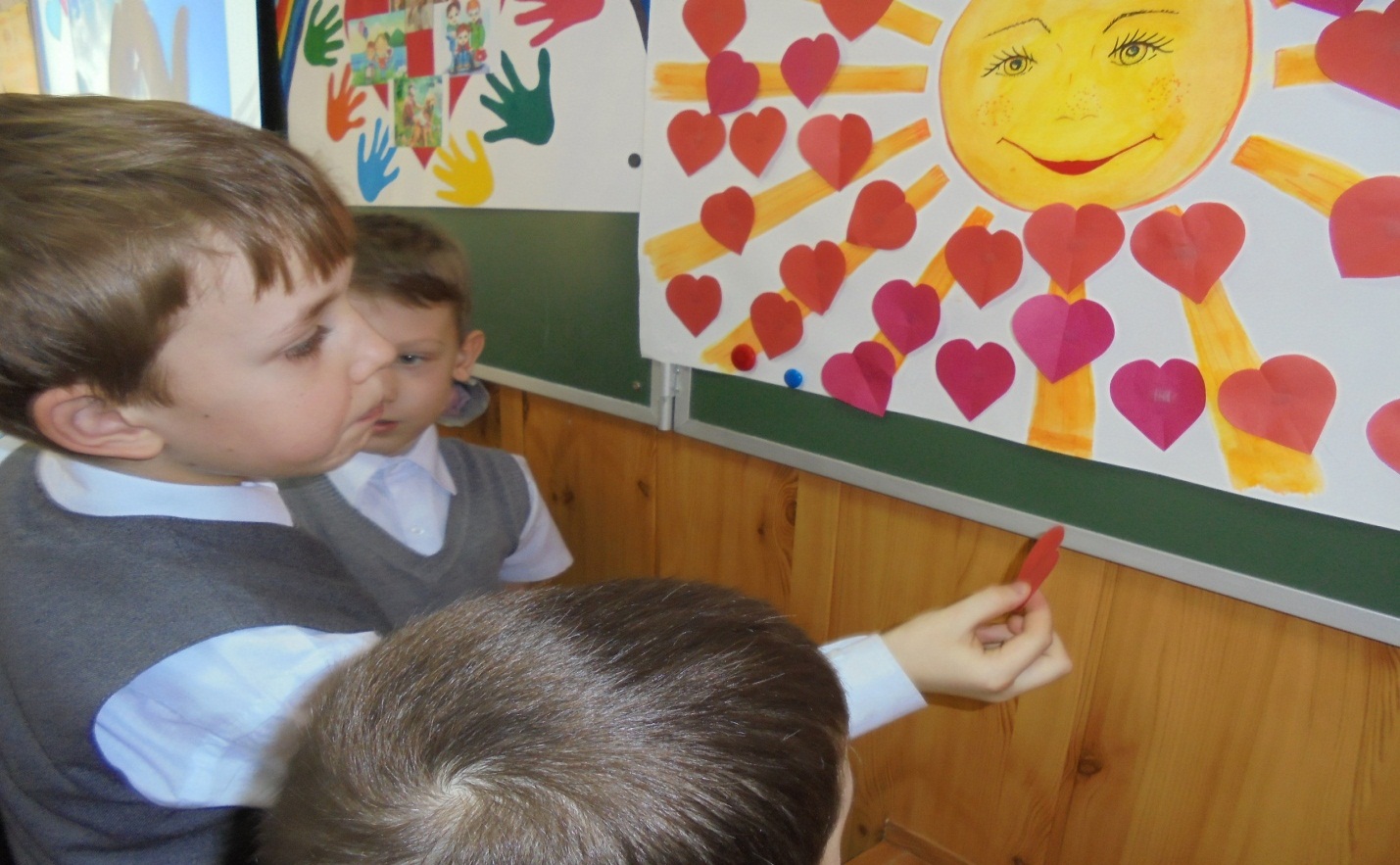 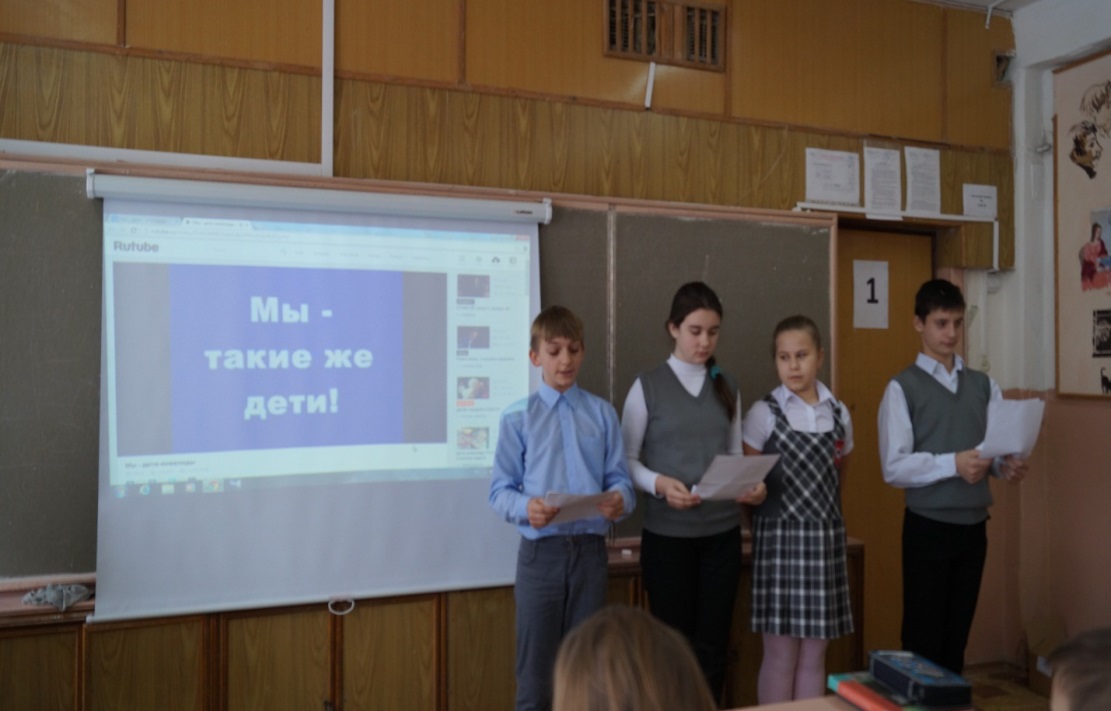 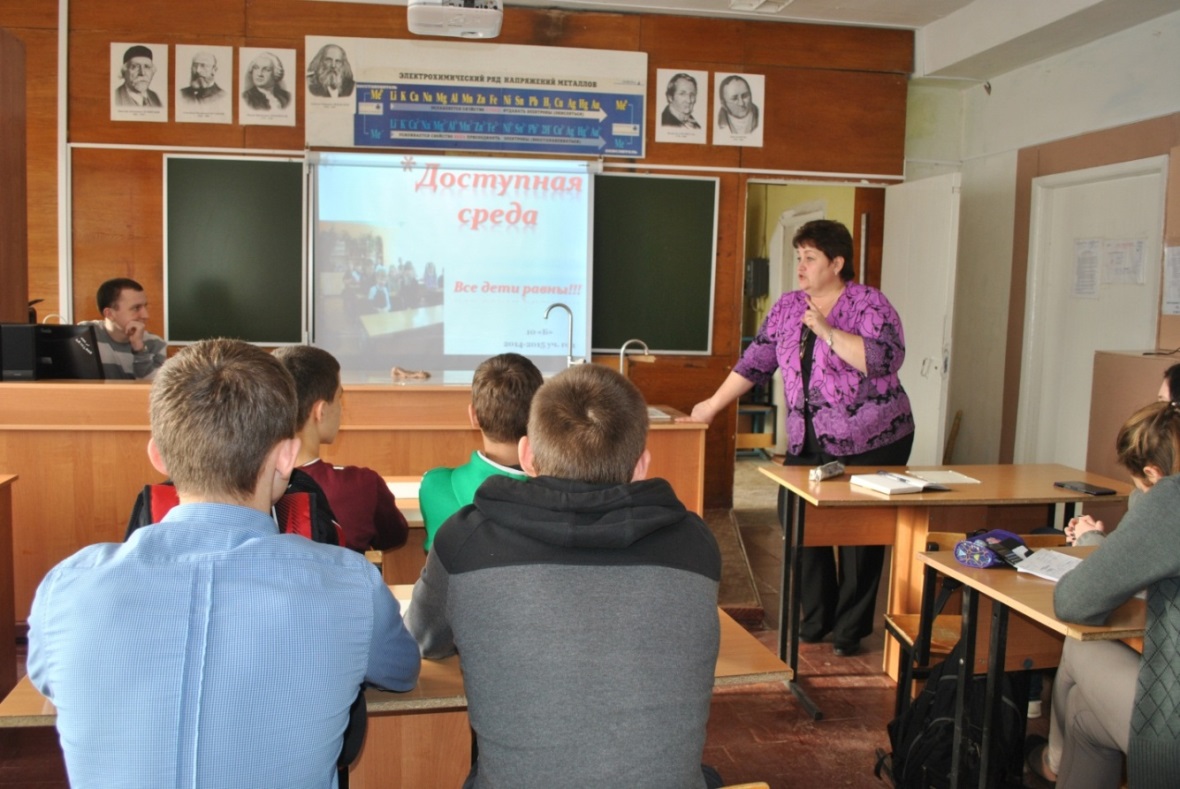 Конкурс презентаций на тему:
 « Каждый ребёнок особенный! Все дети равны!»
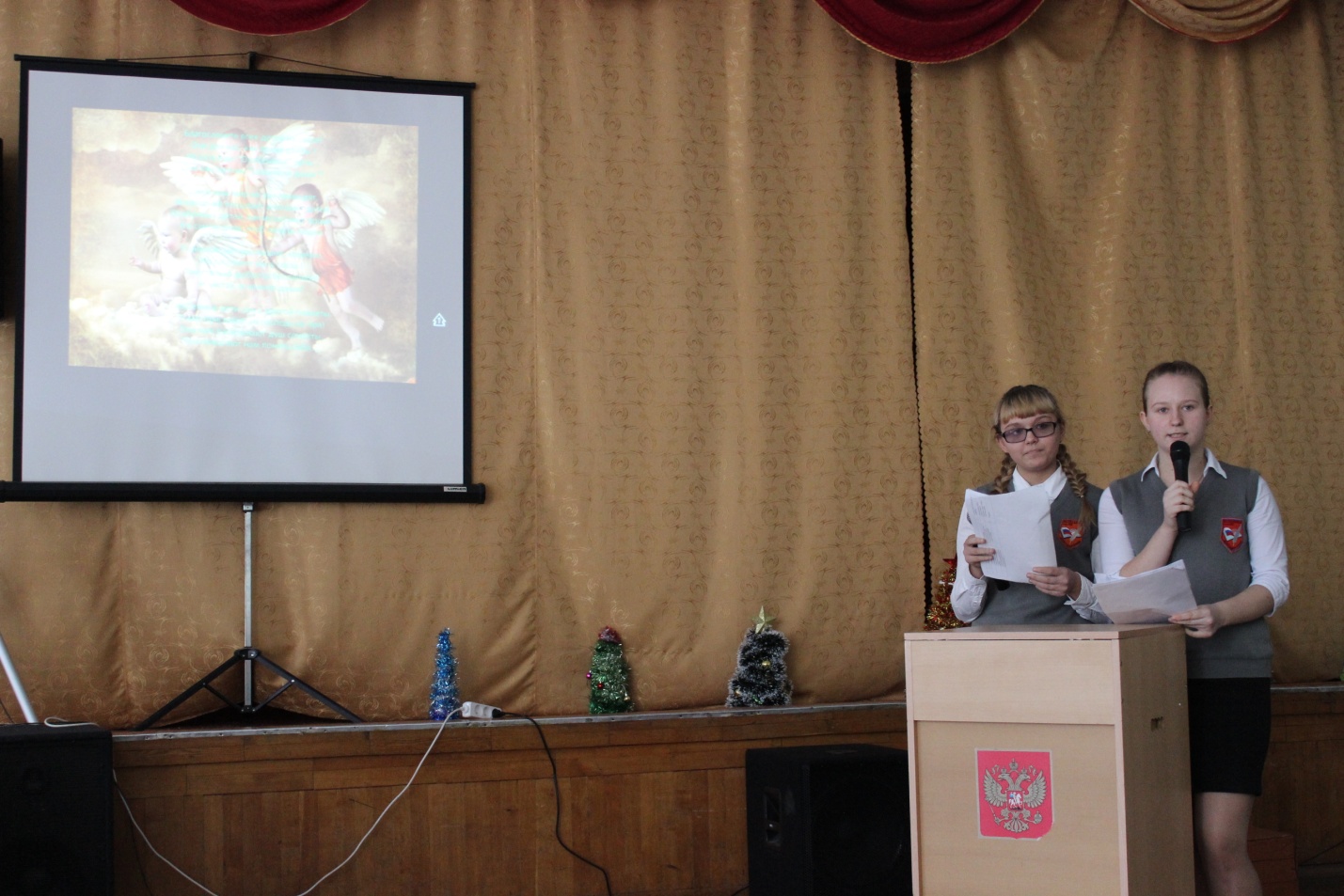 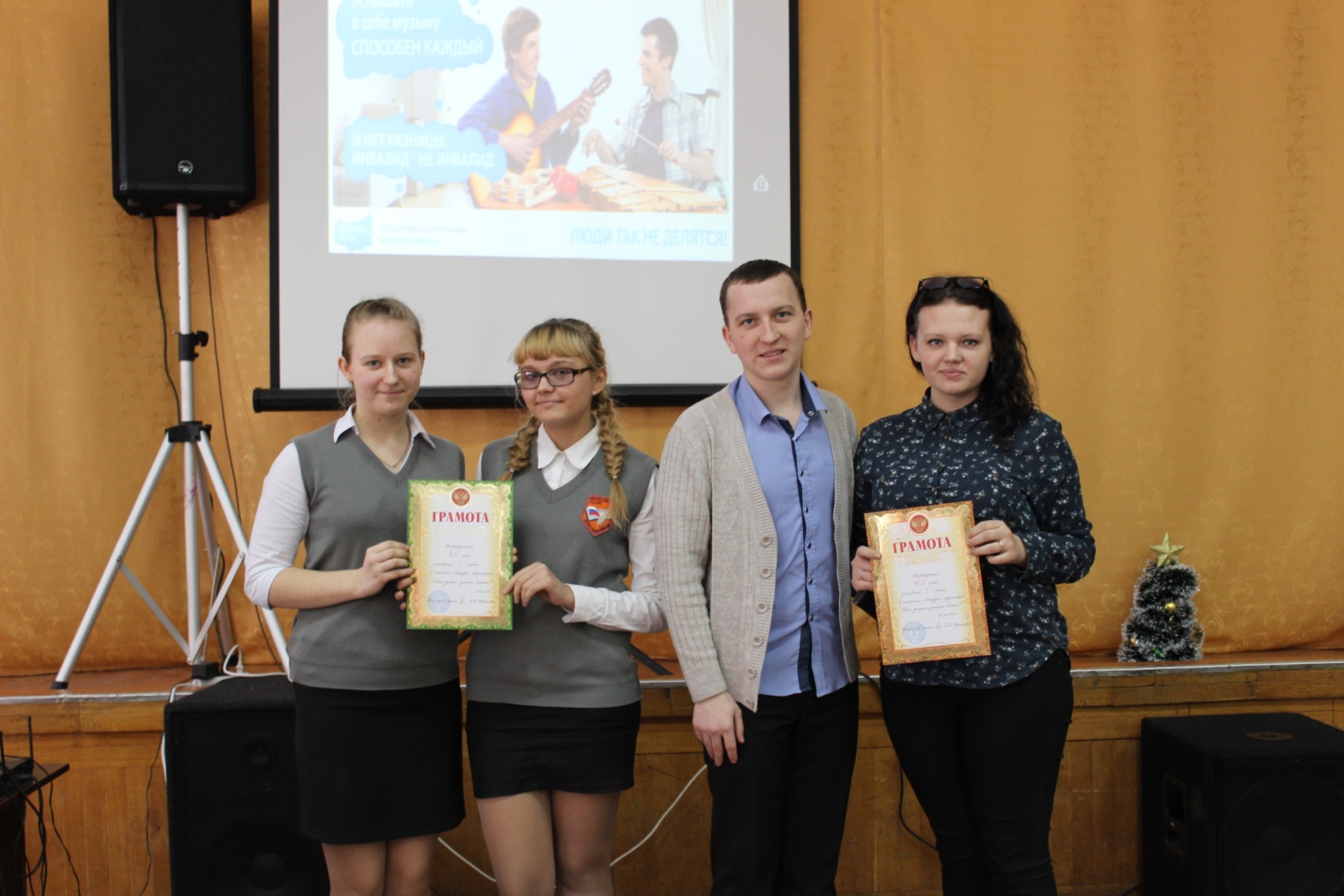 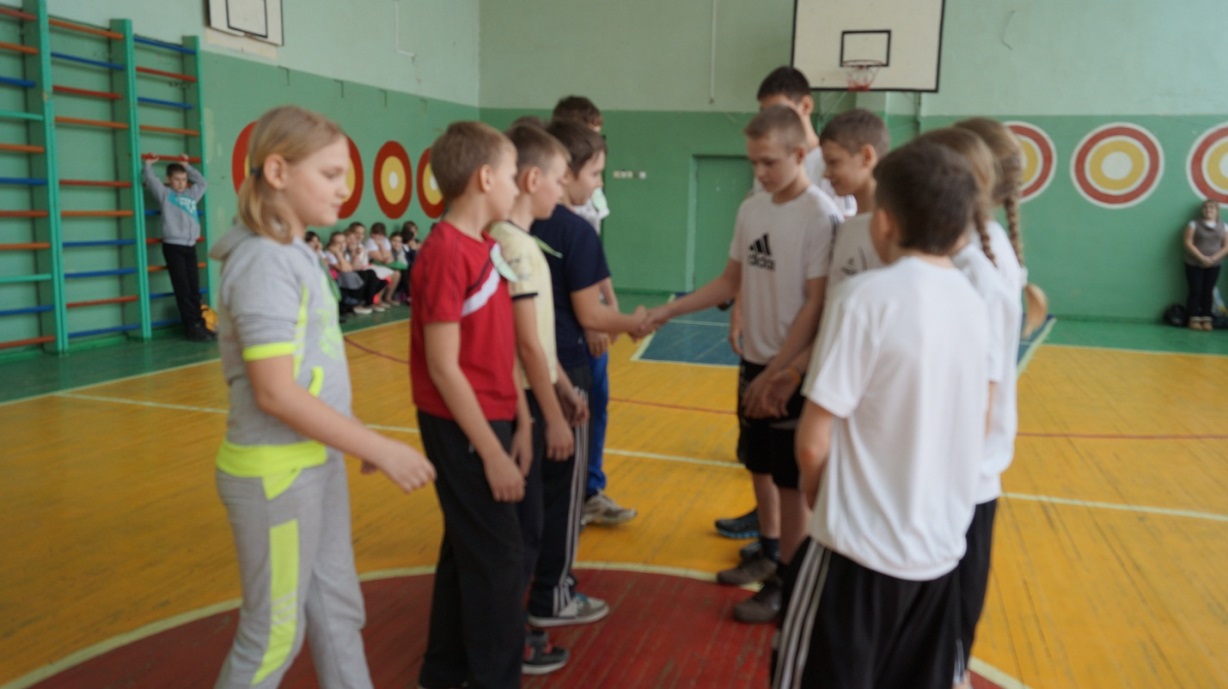 «Спорт во благо!» - спортивные соревнования между учащимися 5-х классов и учащимися школы глухих детей
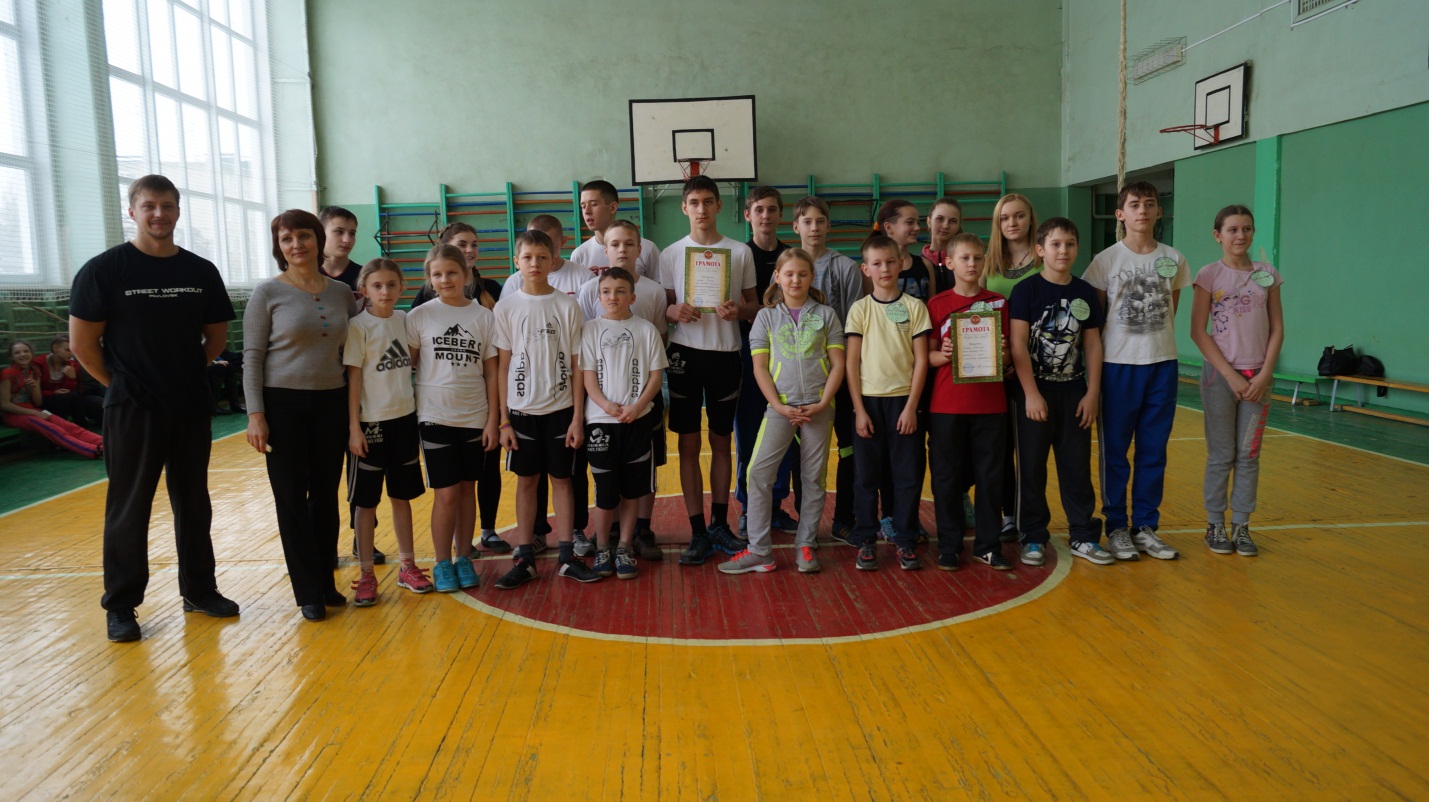 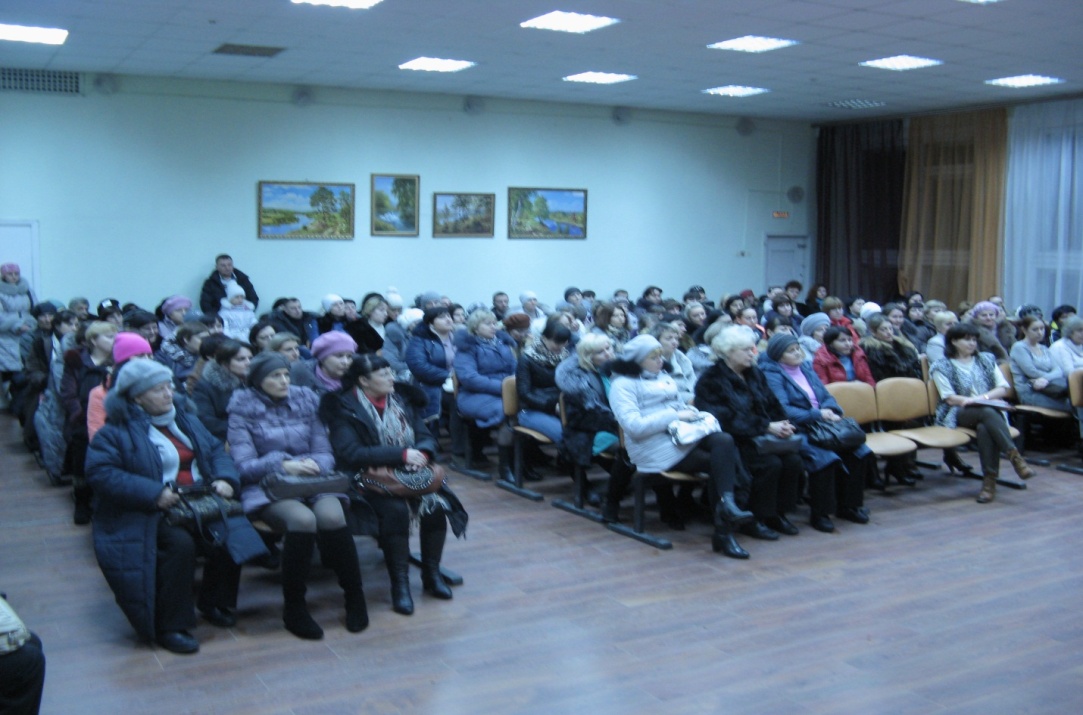 Родительское собрание о принципах инклюзивного образования
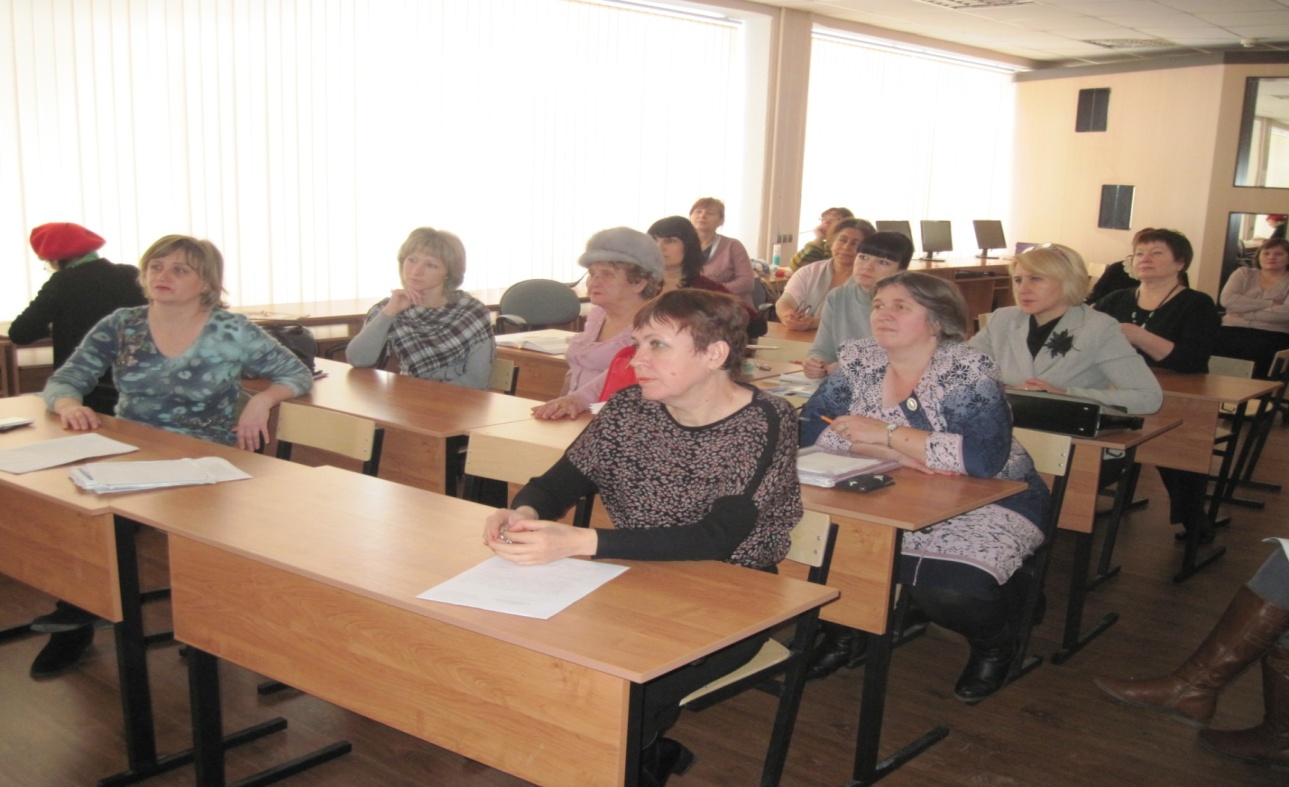 Семинар для учителей школы о принципах инклюзивного образования.
Ваше отношение к тому, что в нашей школе будут учиться дети с ОВЗ и дети – инвалиды ?
Павловск – город равных возможностей!
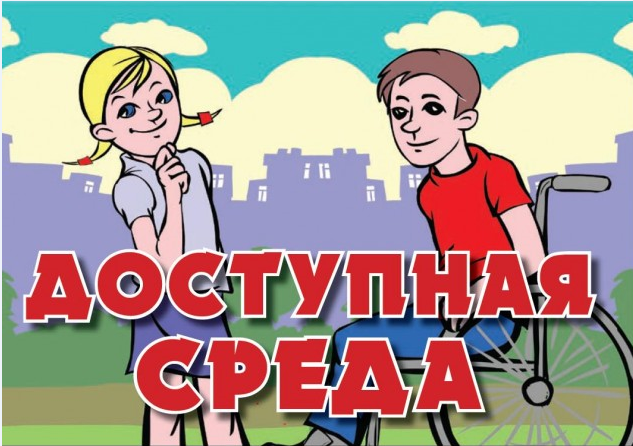